Université Mohamed Kheider BiskraFaculté de Science de la Nature et de la VieDépartement de Biologie 

Vébrio choléra

        Réaliser par:           Sous la supervision de: 
  _Soufi Moncef                         Mm djouamaa
  _ Soltane Ousama                                                           
  _ Sauthi Fatteh
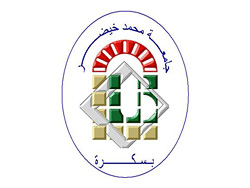 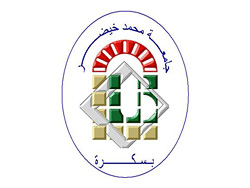 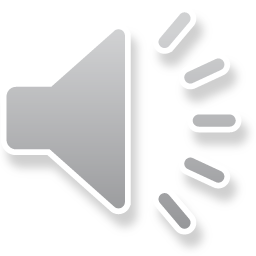 Année Universitaire:2020/2021
Plan de travail:
Définition
Habitat
Pouvoir pathogène
Echantillon biologique
Classification
Morphologie
Caractères culturaux
Caracteres enzymatique et biochimiques
Modes de transmission
Diagnostique génerale
Conclusion
Références:
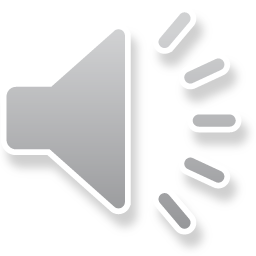 definition:
Vibrio cholerae est une procaryote, protéobacterie aquatique, oxydase positive, à Gram négative incurvée, et reproduisent par scissiparité.
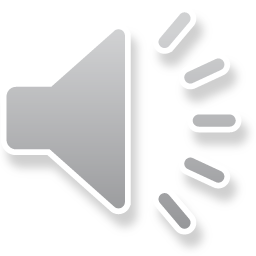 Habitat:
Le genre Vibrio est constitué d’espèces aquatiques initialement d’origine marine ,vit librement dans l’environnement mais leur survie est accrue lorsqu’elle est associée à d’autres organismes aquatiques.
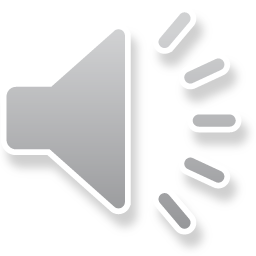 Pouvoir pathogène:
les vibrions cholériques sont des agents responsables du choléra par la libération 
de la toxine cholérique .
    - Les aliments responsable :
_ les poissons 
_ les fruits de mer
_ les fruits et légumes
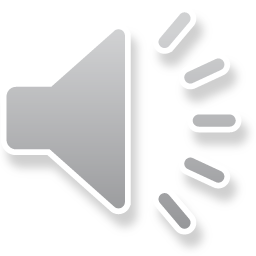 Modes de transmission
orale, d'origine fécale.
 Consommation d'eau ou d'aliments souillés. 
 Contact direct avec une personne infectée : la sueur, riche en vibrions joue un rôle important dans les contaminations interhumaines surtout en zone tropicale sèche.
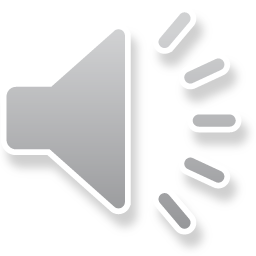 Echantillon biologique :
Eau de boisson et aliments souillés.
 Sources d'eau contaminées par des déjections humaines telles que les puits, marigots, rivières, etc…
 Les excréments ou selles d'une personne infectée.
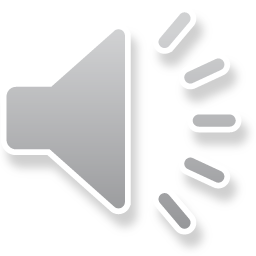 cLAssification
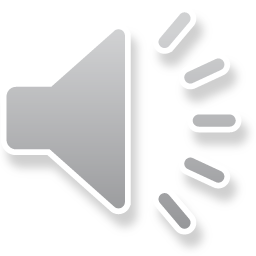 MORPHOLOGIE:
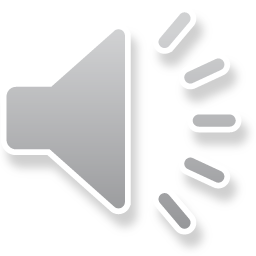 Caractères culturaux:
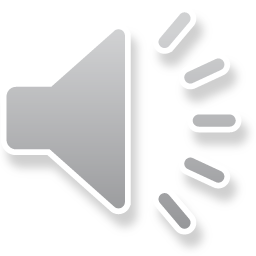 TCBS
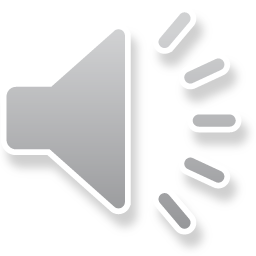 Caracteres enzymatique et biochumique:
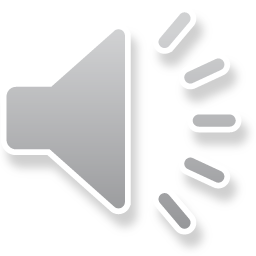 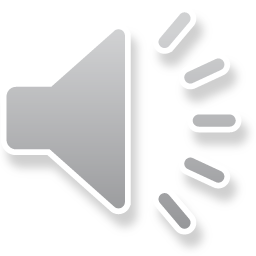 Les galeries API System 20E et 20NE sont un appoint important au diagnostic rapide.
Les galeries API System 20E et 20NE sont un appoint important au diagnostic rapide.
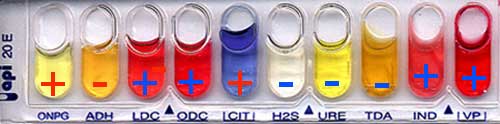 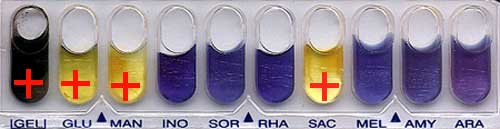 API System 20E
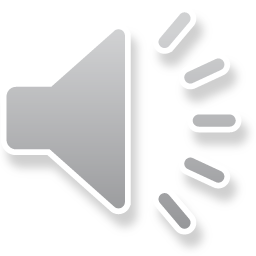 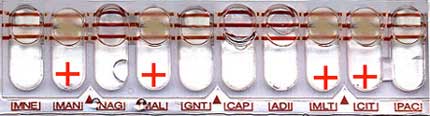 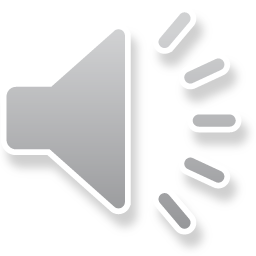 API System 20NE
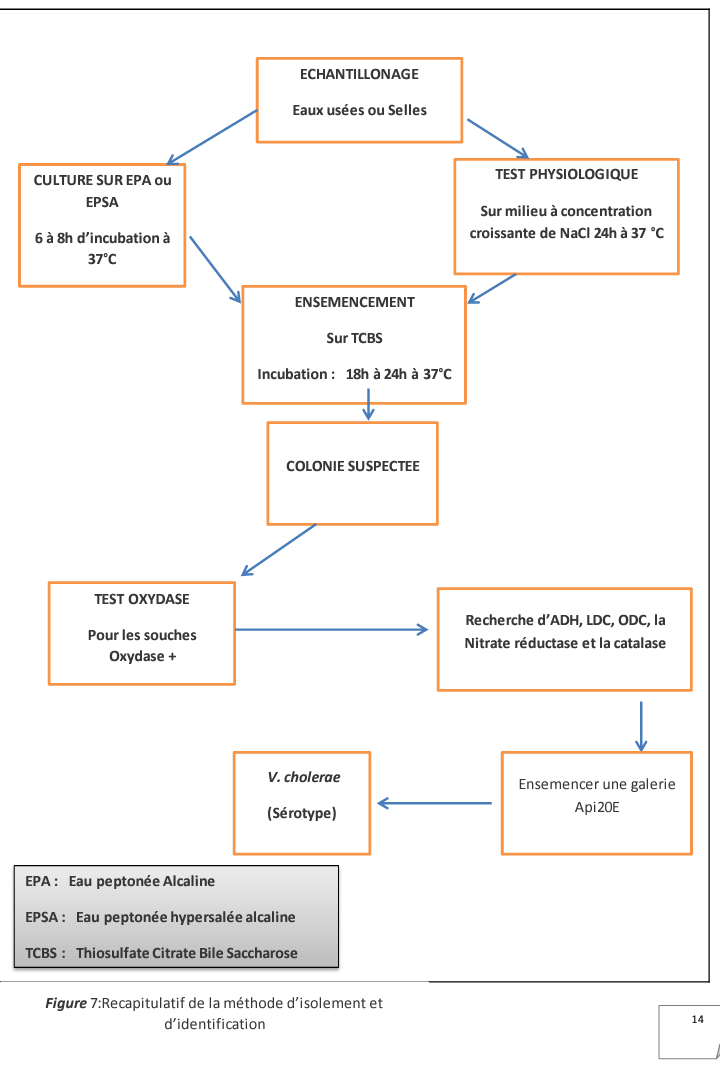 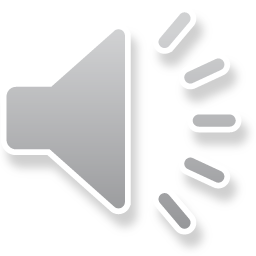 conclusion:
vibrio choléra maladie à déclaration obligatoire , la prévention c’est mieux que le traitement   (les mesures d’hygiéne ) a pour but d’éviter toute risque de contamination
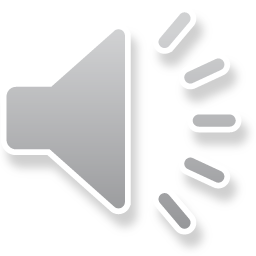 références:
Livre de bactériologie et virologie pratique par Drs: J.Grosjean,D.Clavé;M.Archamband.
WWW.microbes-edu.org
spiraconnect.univ-lyon1.fr(cours).
WWW.cdc.gov
WWW.health.gov.on.ca
WWW.fao.org
http://www.microbes-edu.org/professionel/diag/vibiro.html
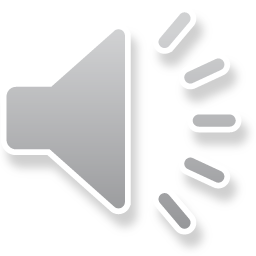